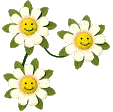 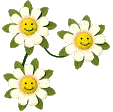 Môn Toán
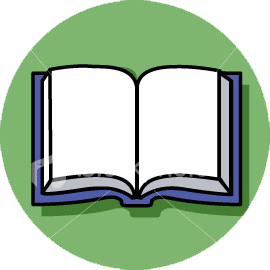 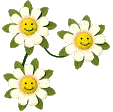 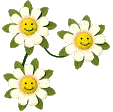 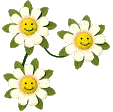 KIỂM TRA BÀI CŨ
Tính thể tích hình hộp chữ nhật có chiều dài a, chiều rộng b, chiều cao c :
a, a = 5 cm ; b = 4 cm ; c = 8 cm
          b, a = 6 m ; b = 5 m ; c = 2 m
MÔN:  TOÁN
THỂ TÍCH HÌNH LẬP PHƯƠNG
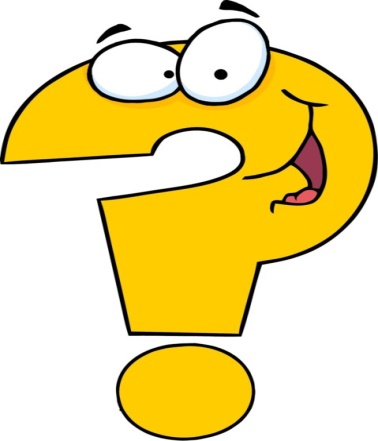 Hình lập phương có phải là dạng đặc biệt của hình hộp chữ nhật không?
Khi nào hình hộp chữ nhật được gọi là hình lập phương?
Khi có ba kích thước chiều dài, chiều rộng và chiều cao bằng nhau thì lúc đó hình hộp chữ nhật chính là hình lập phương
1.Ví dụ: Tính thể tích hình lập phương có cạnh 3cm.
Số hình lập phương có thể tích 1cm3 ở mỗi lớp là:
         3 x 3 = 9 (hình)
3 lớp có tất cả số hình lập phương là:         9 x 3 = 27 (hình)
Thể tích của hình lập phương có cạnh 3cm là :
3 x 3 x 3 = 27 (cm3)
Đáp số : 27cm3
3cm
1 cm3
3cm
3cm
a
a
a
2.Quy tắc và công thức tính thể tích hình lập phương.
a, Quy tắc 
Muốn tính thể tích hình lập phương ta lấy cạnh nhân với cạnh rồi nhân với cạnh.
b, Công thức 
Hình lập phương có cạnh a thì thể tích V là :
V = a x a x a
Viết số đo thích hợp vào ô trống :
1
1
Viết số đo thích hợp vào ô trống
125
25
75
5
dm2
dm2
dm
dm3
8
64
32
512
6cm
10dm
100dm2
2,25m2
13,5m2
216cm2
3,375m3
216cm3
1000dm3
Một khối kim loại hình lập phương có cạnh là 0,75m. Mỗi đề-xi-mét khối kim loại đó cân nặng 15kg. Hỏi khối kim loại đó cân nặng bao nhiêu ki-lô-gam ?
2
Cách giải 1:
Bước 1:Tìm thể tích của khối kim loại theo đơn vị m3.
Bước 2: Đổi thể tích vừa tìm được ra đơn vị dm3 
Bước 3: Tìm cân nặng của khối kim loại.
0,75m
0,75m
Cách giải 2:
Bước 1: Đổi 0,75m ra đơn vị đề-xi-mét.
Bước 2:Tính thể tích khối kim loại theo đơn vị dm3. 
Bước 3: Tìm cân nặng của khối kim loại.
0,75m
2
Cách 1: Giải
Thể tích của khối kim loại là:
                0,75 x 0,75 x 0,75 = 0,421875 (m3)                   
Đổi 0,421875m3 = 421,875dm3
Khối kim loại cân nặng là:
               421,875 x 15 = 6328,125 (kg)
                                       Đáp số: 6328,125 kg
Cách 2 :
Giải
                        Đổi 0,75 m = 7,5 dm
                  Thể tích của khối kim loại là :
          7,5 x 7,5 x 7,5 = 421,875 dm3
Khối kim loại cân nặng là:
            421,875 x 15 = 6328,125 (kg)
                                       Đáp số: 6328,125 kg
Một hình hộp chữ nhật có chiều dài 8cm, chiều rộng 7cm và chiều cao 9cm. Một hình lập phương có cạnh bằng trung bình cộng của ba kích thước của hình hộp cữ nhật. Tính:
       a) Thể tích hình hộp chữ nhật.
       b) Thể tích hình lập phương.
3
a
9cm
a
a
7cm
Biết a bằng trung bình cộng của ba kích thước của hình hộp chữ nhật.
Tính thể tích hình lập phương ?
8cm
Thể tích hình hộp chữ nhật ?
Giải
 a, Thể tích hình hộp chữ nhật là:
      8 x 7 x 9 = 504 (cm3)
              b. Độ dài của cạnh hình lập phương là:
       (8 + 7 + 9) : 3 = 8 (cm)
  Thể tích hình lập phương là:
     8 x 8 x 8 = 512 (cm3)
                           Đáp số: a, 504 cm3
                                        b, 512cm3
Củng cố
Câu hỏi 1 : Đâu là công thức tính thể tích của hình lập phương có cạnh a ? 
a,   V = a x a x a
b,   V = ( a x a ) x 4
c,   V = ( a x a ) x 6
Đáp án a
Câu hỏi 2. Hình lập phương có cạnh 6m thì thể tích là :
a, 216 dm3
b, 216 m3
c, 144 m3
Đáp án b
Câu hỏi 3. Một hình lập phương có độ dài cạnh là 2 cm. Nếu gấp cạnh của hình lập phương lên 2 lần thì thể tích của nó gấp lên mấy lần ?
a, 2 lần
b, 6 lần
c, 8 lần
Đáp án c
DẶN DÒ
Học thuộc quy tắc, công thức tính thể tích hình lập phương
Về nhà chuẩn bị bài Luyện tập chung ( trang 123 )